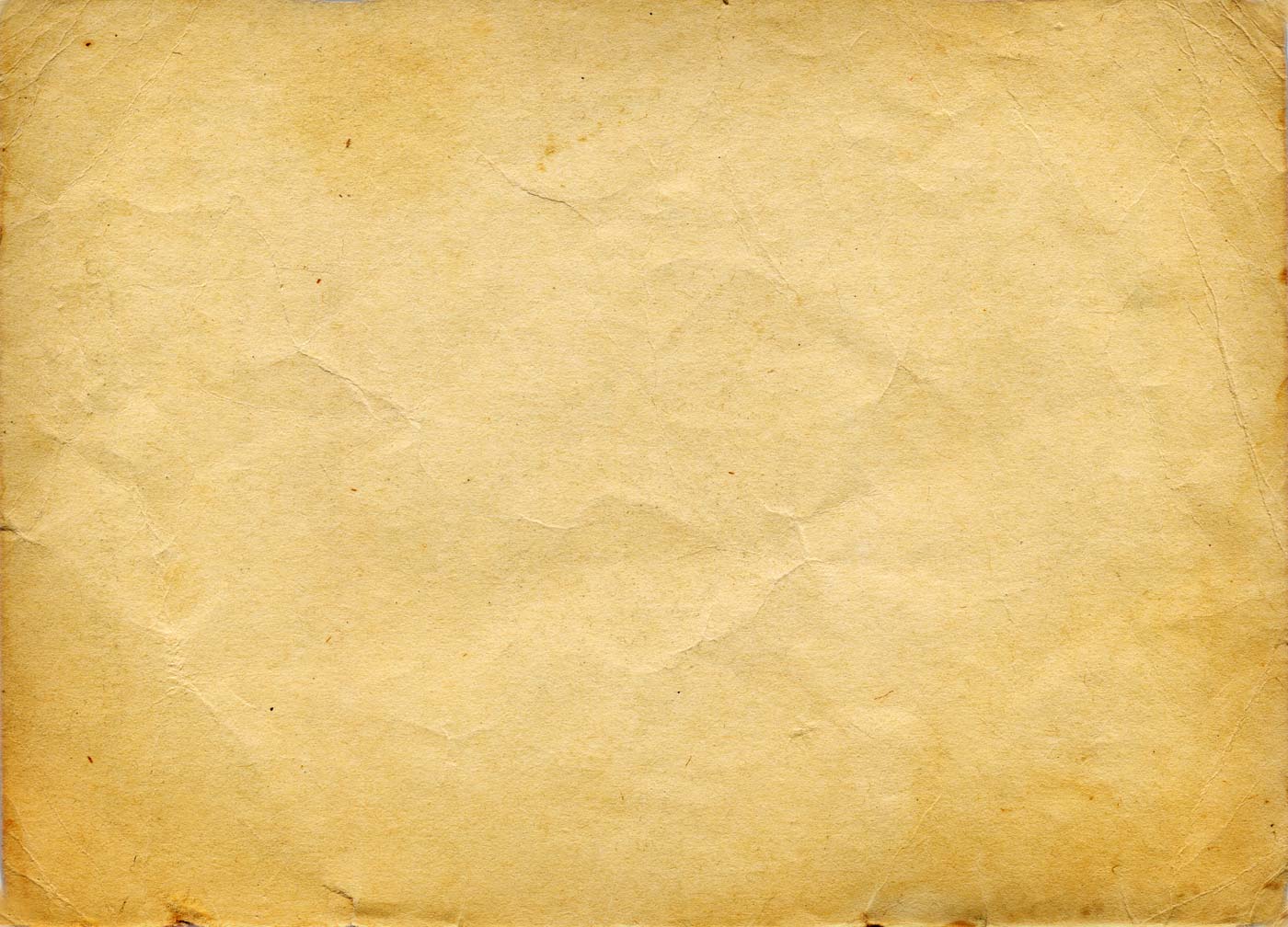 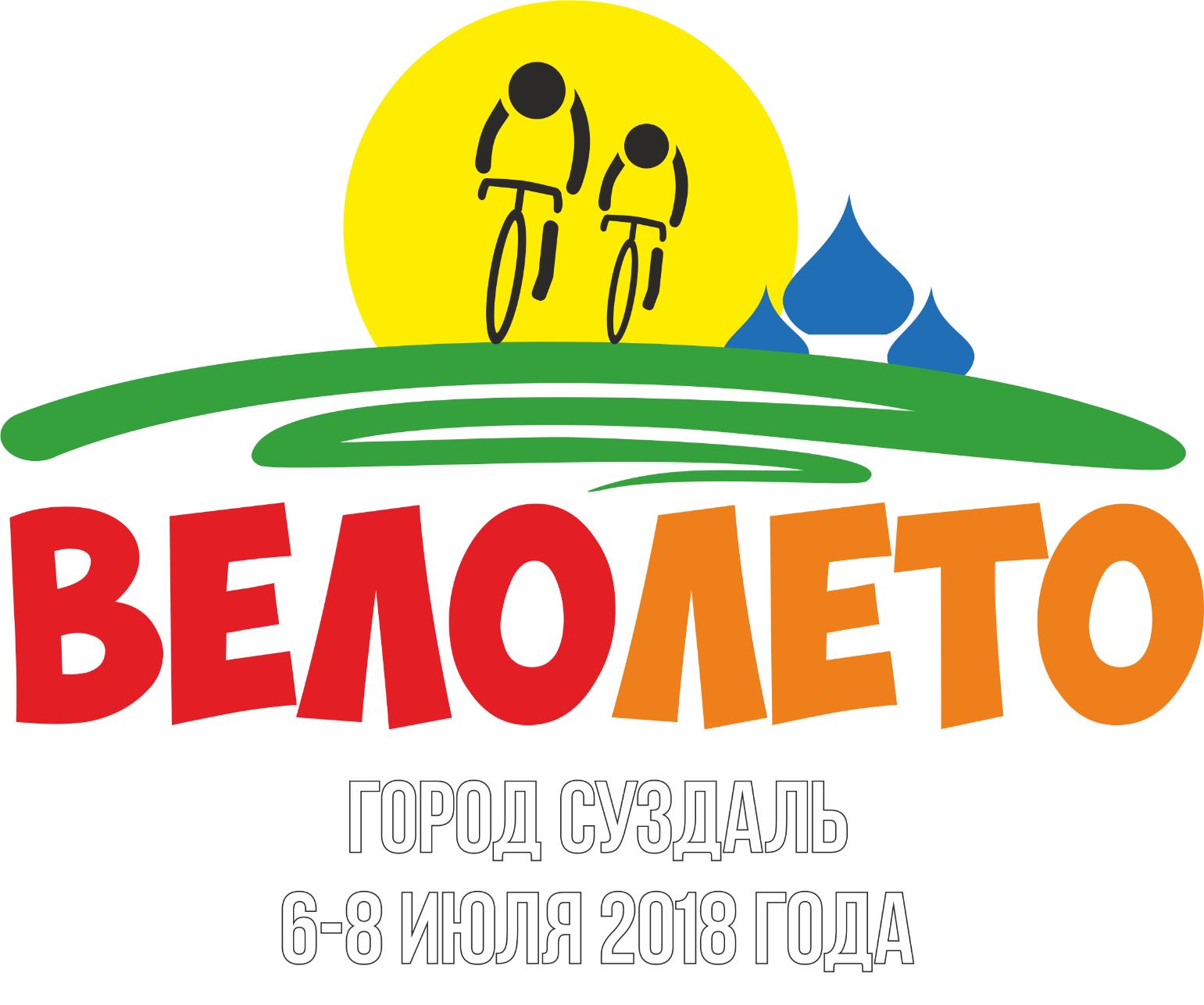 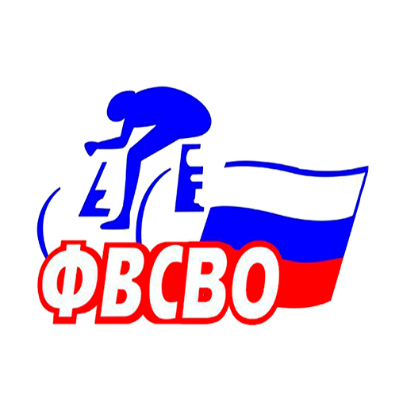 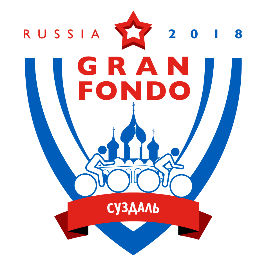 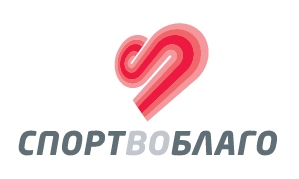 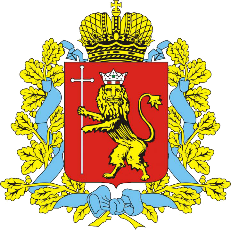 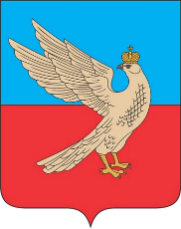 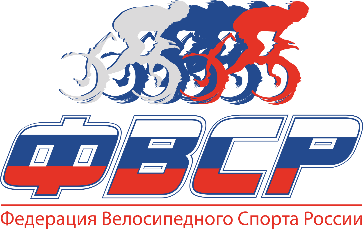 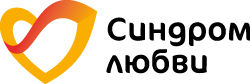 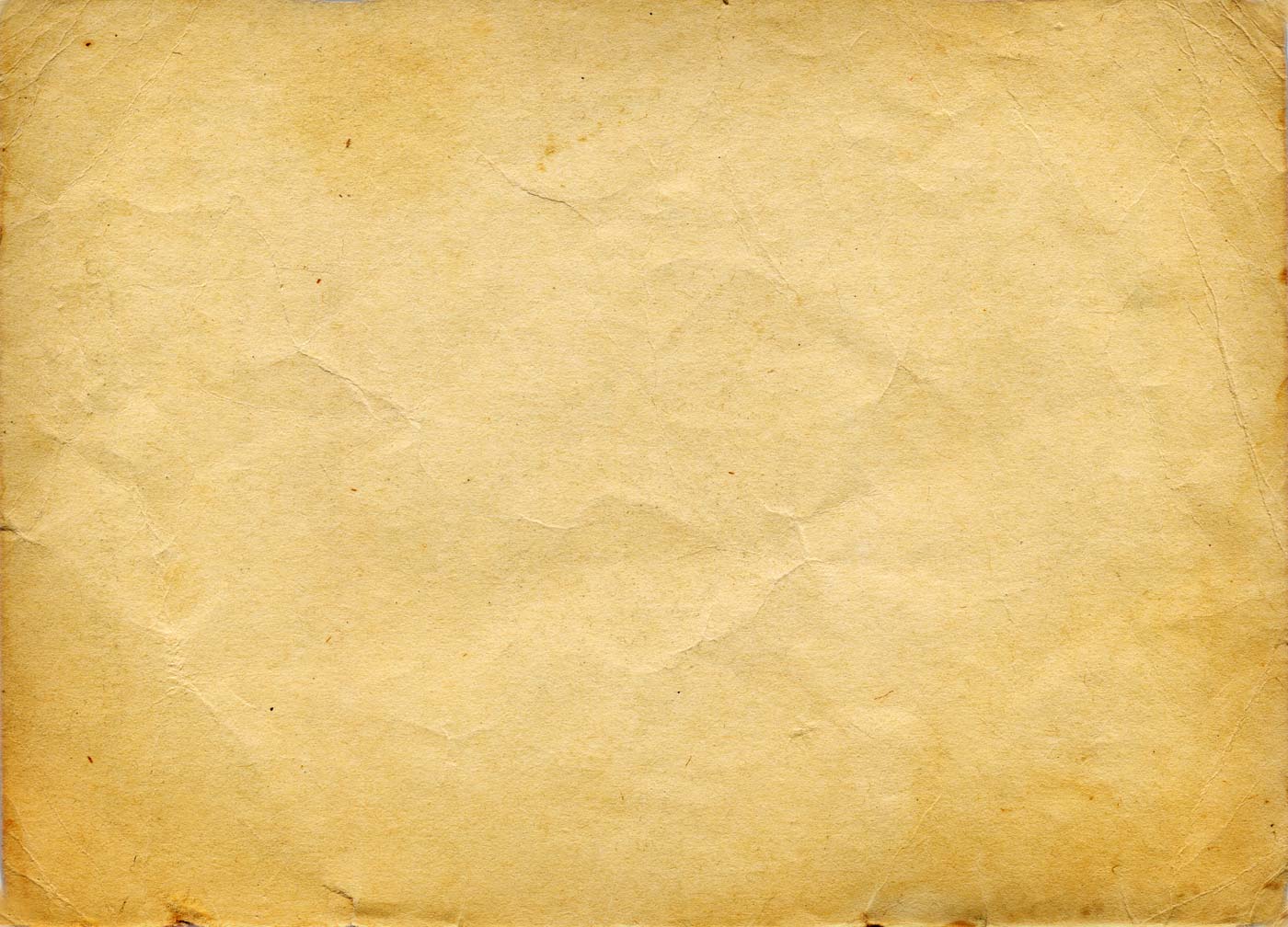 Фестиваль «Велолето 2018 в Суздале»
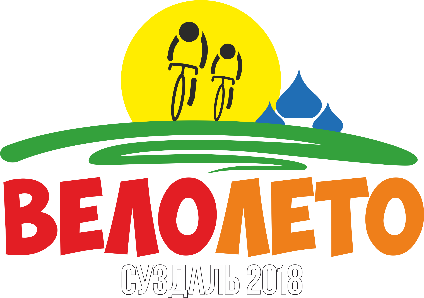 - Велопробег Владимир – Суздаль;
Индивидуальная и групповая шоссейные гонки;
Благотворительная велосотня;
- ХС Триатлон;
- Велобиатлон;
- Маунтинбайк;
- Детский велопраздник;
- Велоэстафета «Мама, папа, я – спортивная семья»
- Велозаезд GRAN FONDO.
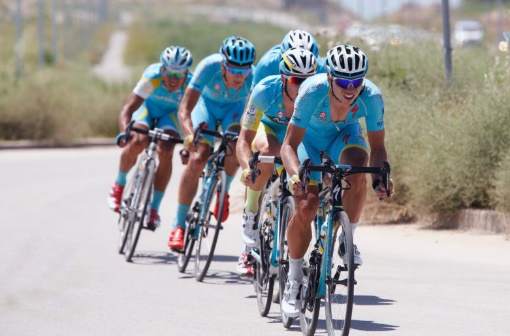 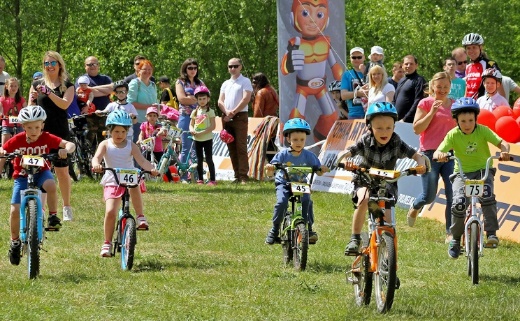 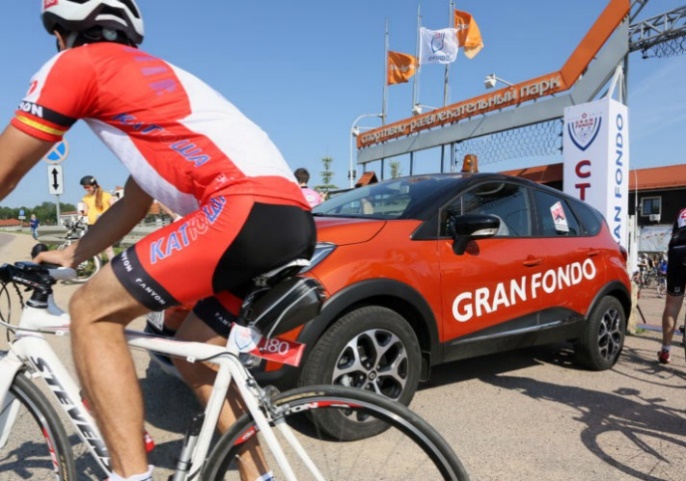 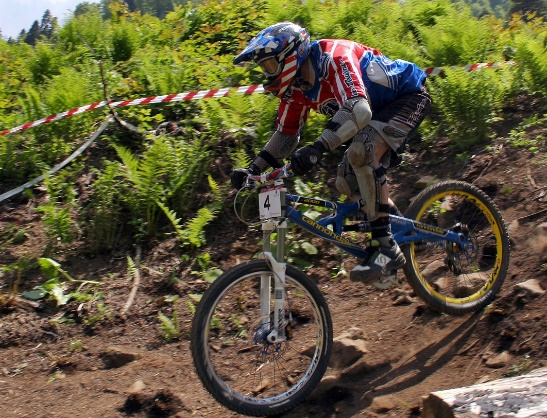 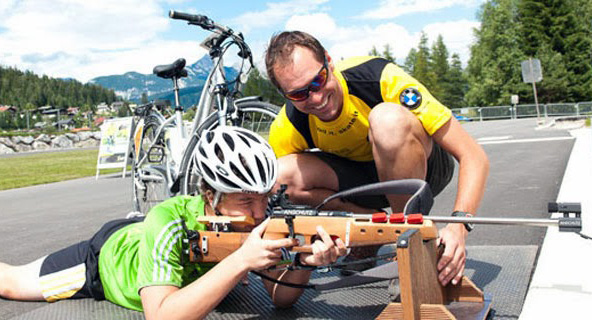 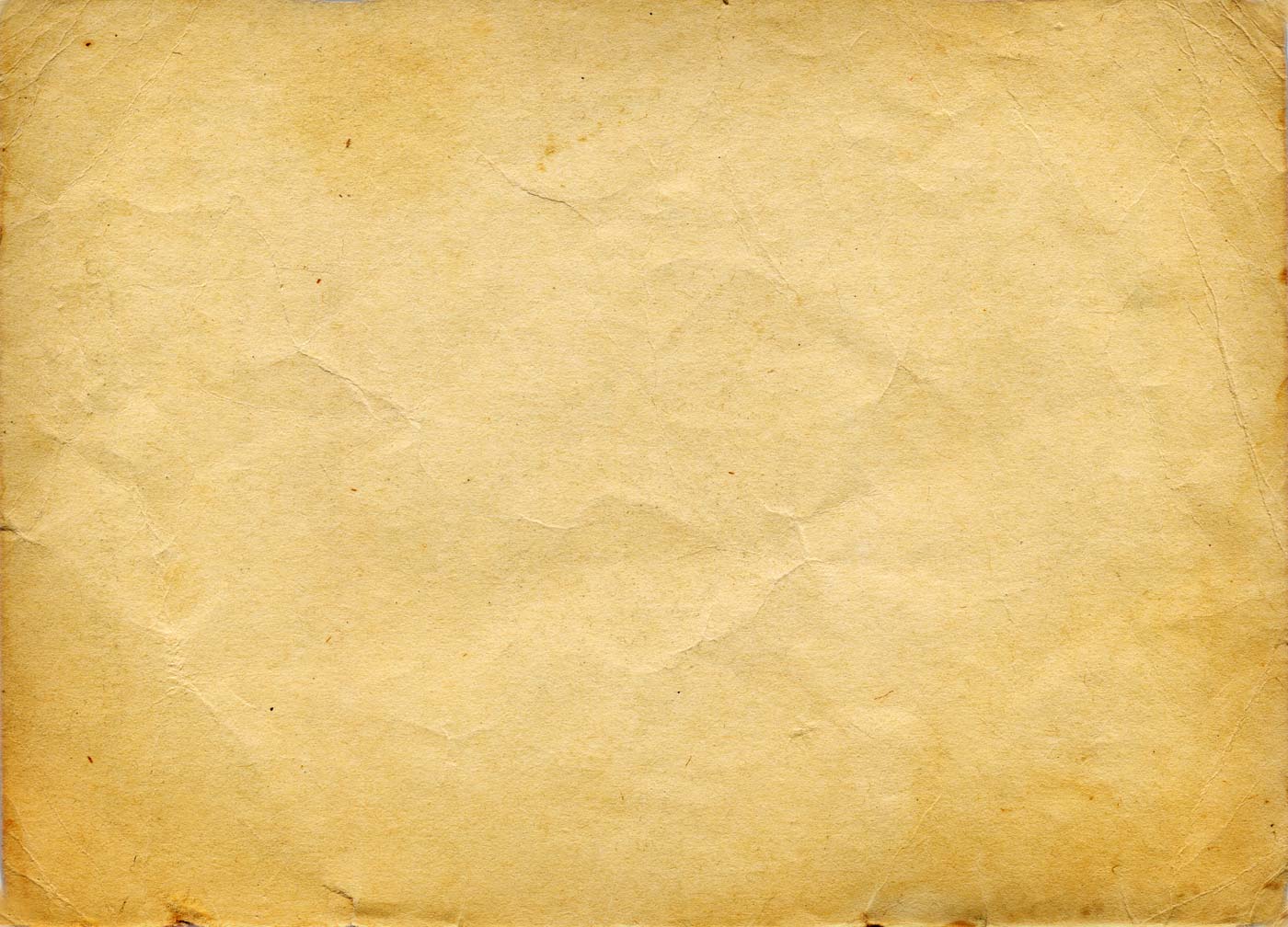 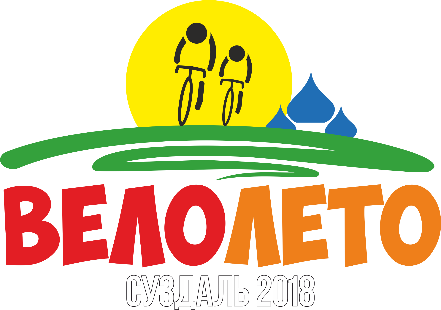 Индивидуальная шоссейная гонка
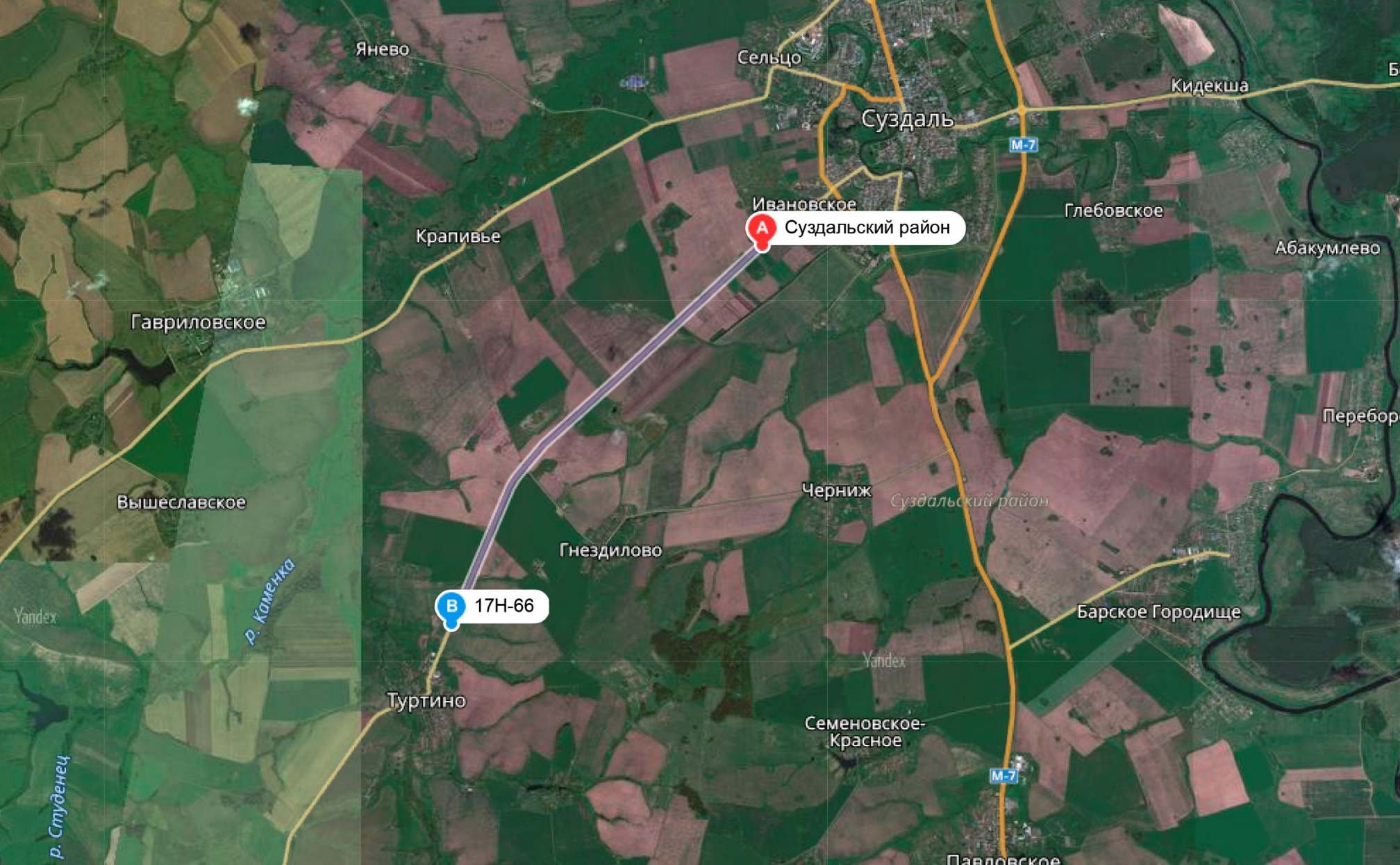 6 июля 2018 года

Дистанция: 15 км.
Регистрация:
	-10.00-13.00
	(ГТК, Коровники, 45
 - 14.00-15.00
(на месте старта)
старт – 16.00

место старта:
Выезд из села Ивановское,
ш.Суздаль-Старый Двор
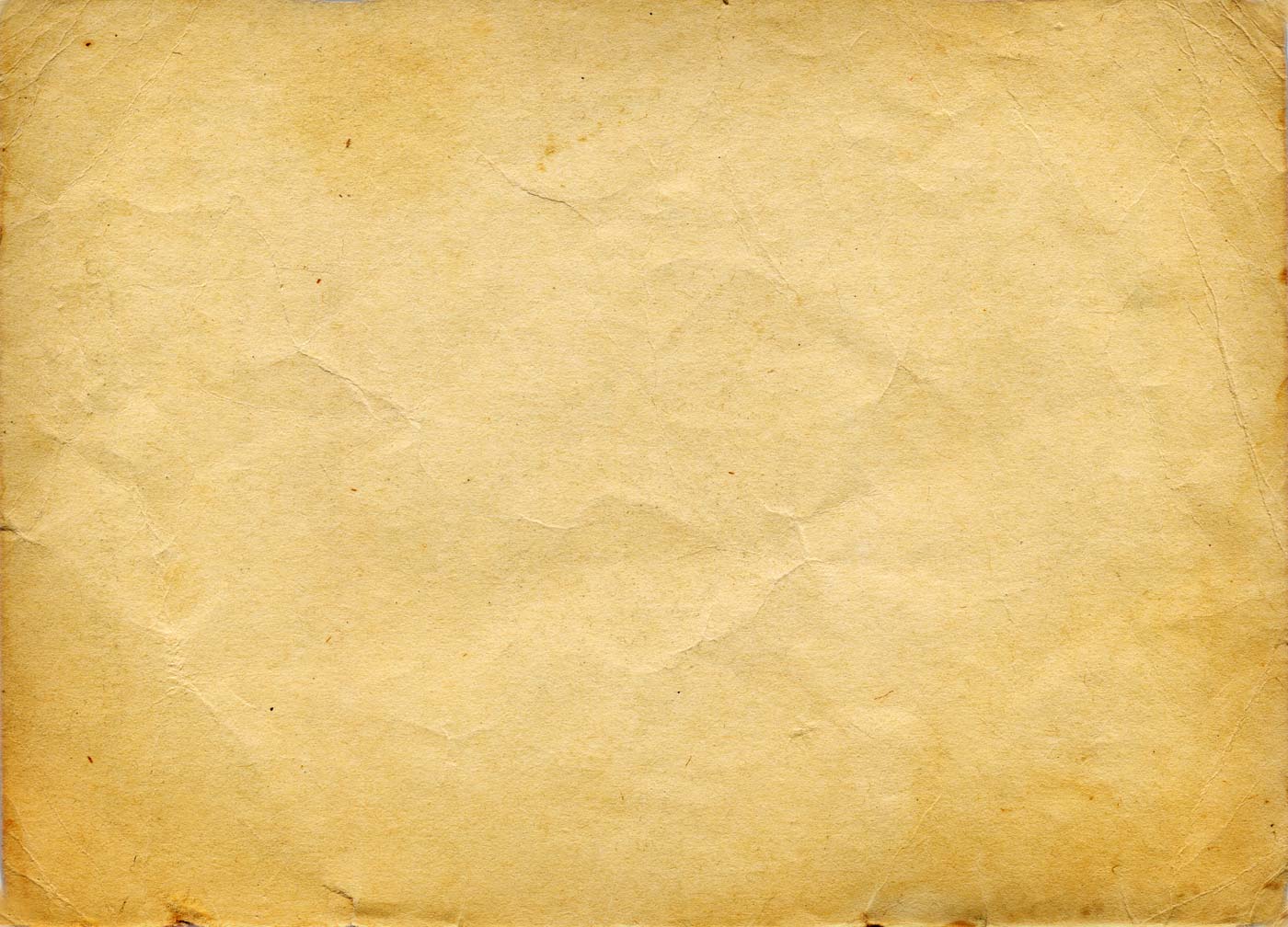 Велобиатлон
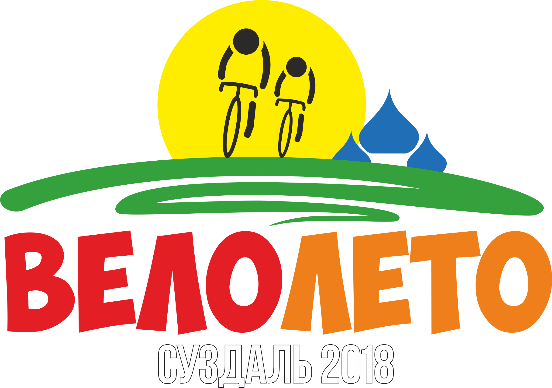 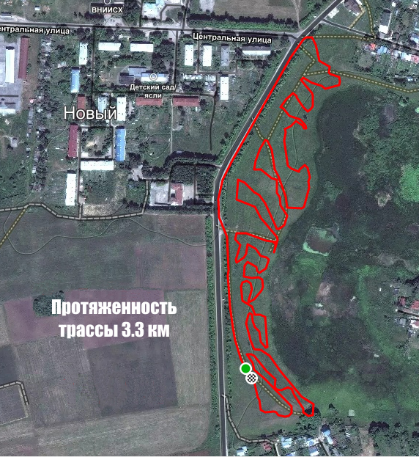 6 июля 2018 года

регистрация - 15.00
(на месте старта).
старт – 17.00

место старта:
г. Суздаль,
Ильинский луг
Огневой рубеж
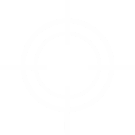 Старт-финиш
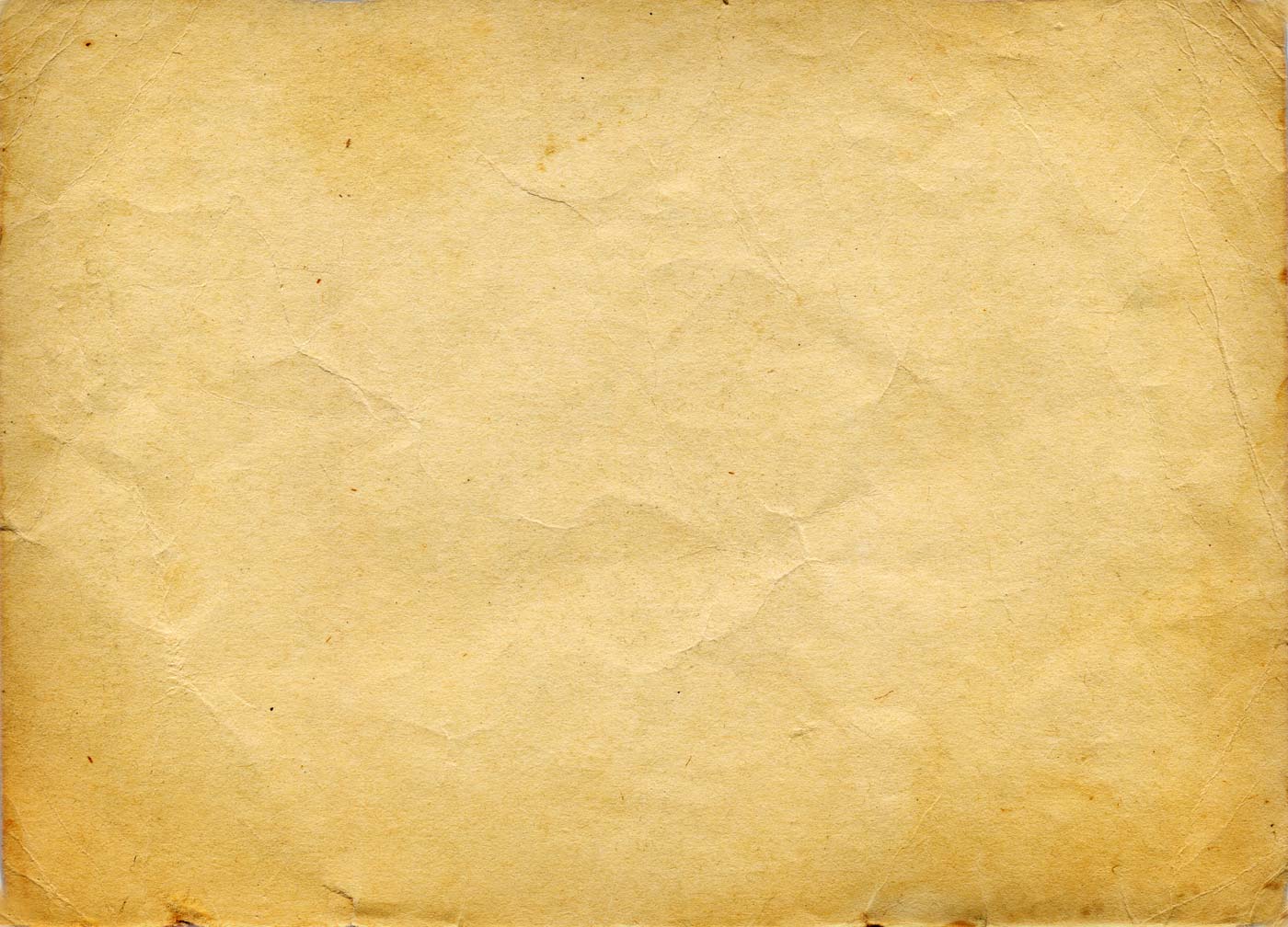 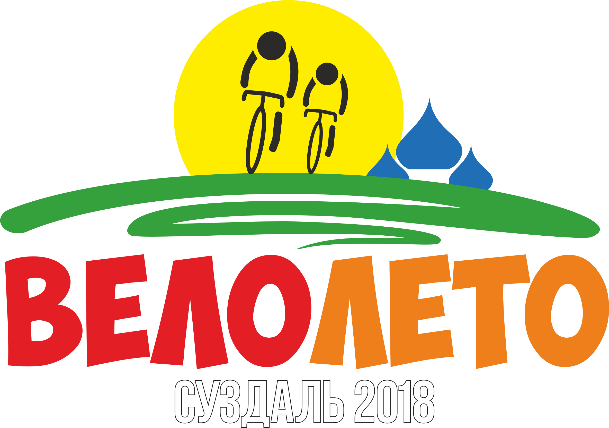 Велопробег «Владимир- Суздаль»
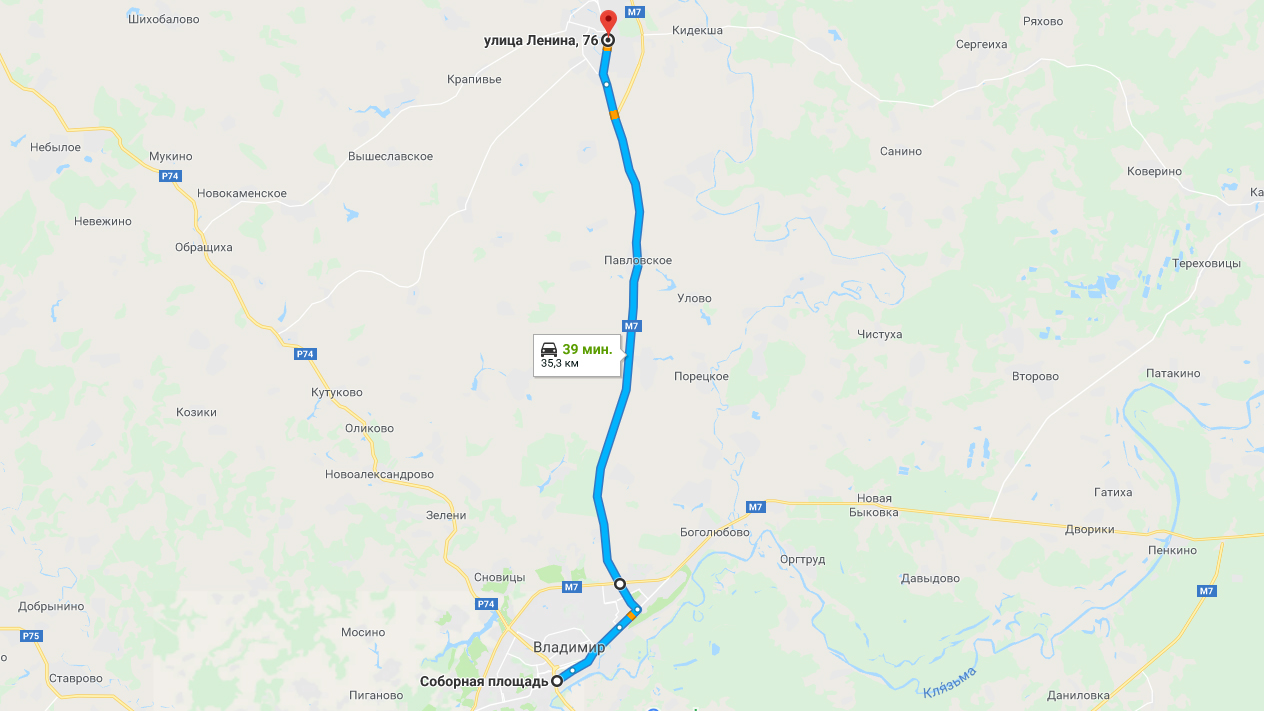 7 июля 2018 года
Дистанция 35 км.
регистрация - 8.30
(на месте старта).
старт – 9.15

место старта:
г. Владимир,
Соборная площадь
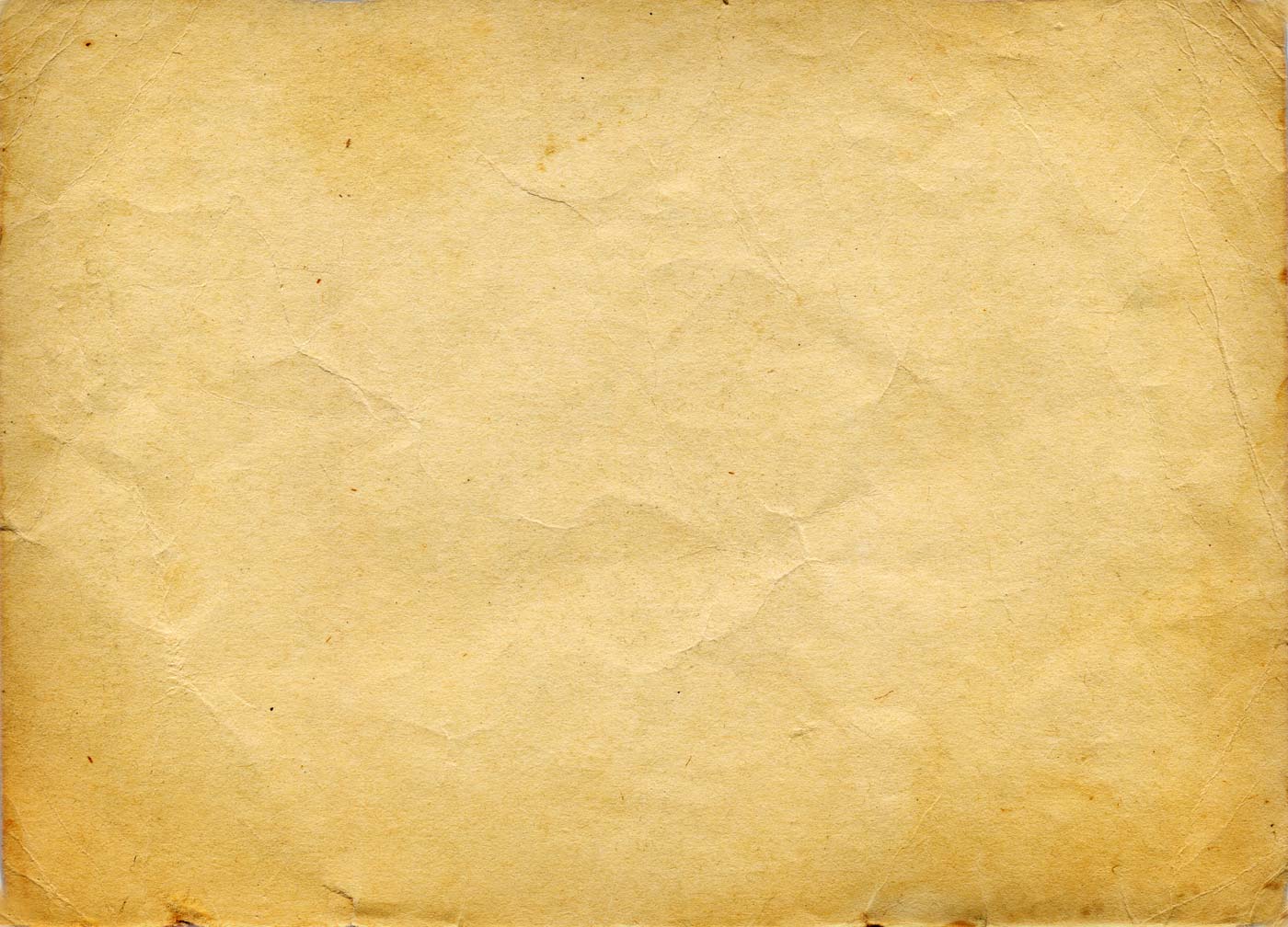 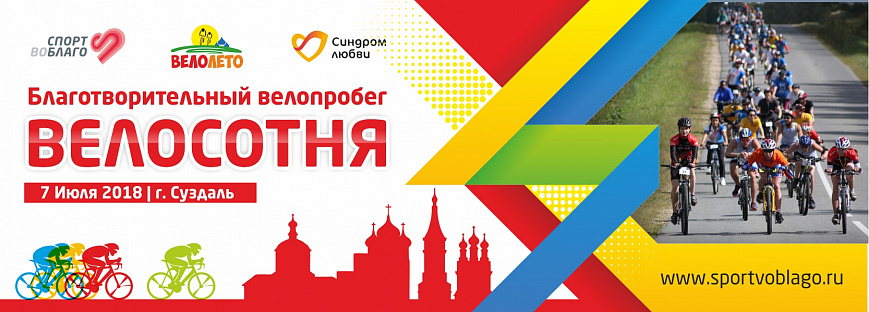 Средства, собираемые в ходе проекта, направляются на программы 
Благотворительного фонда поддержки людей с синдромом Дауна 
"Синдром любви" и его партнеров.
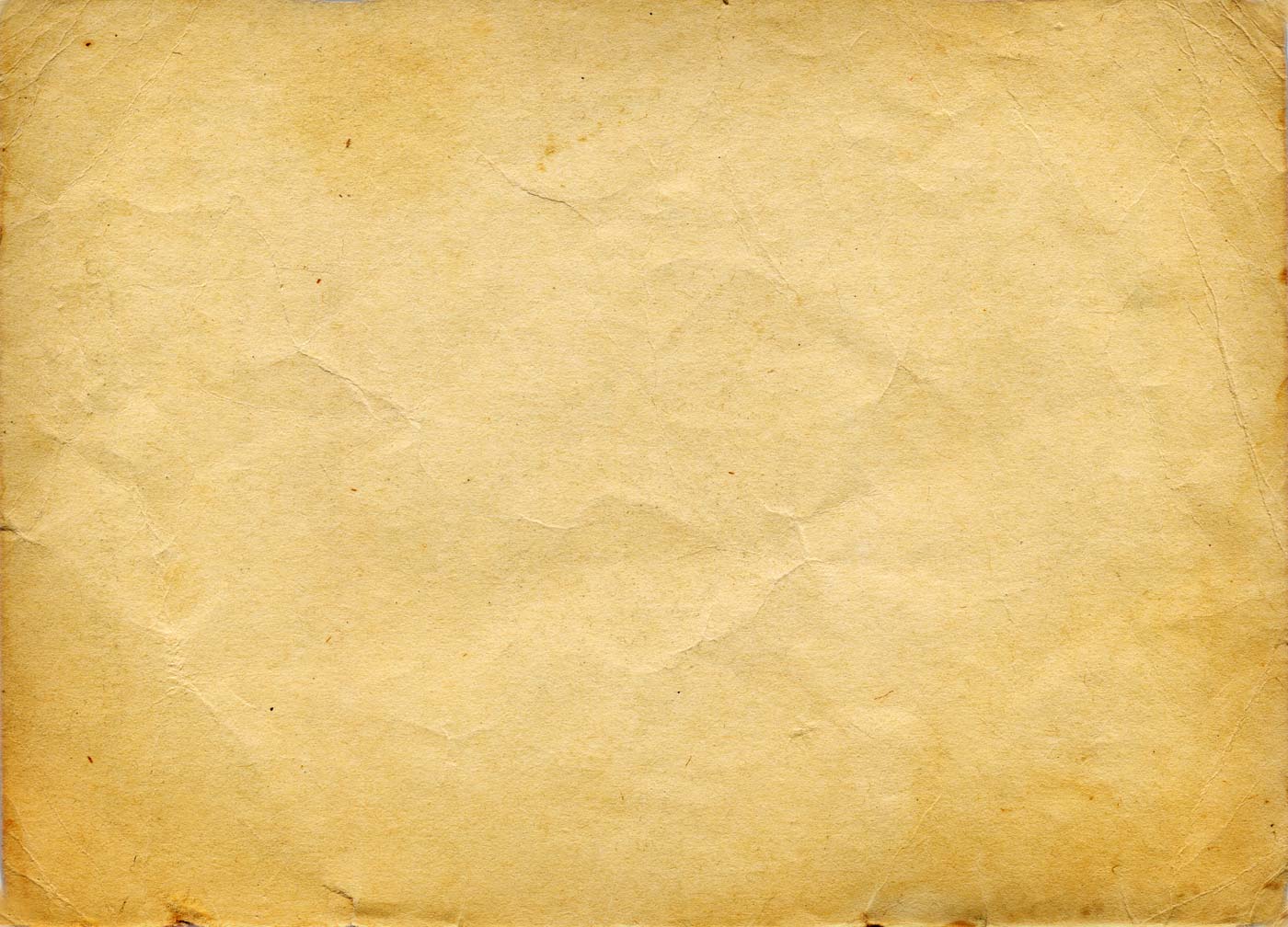 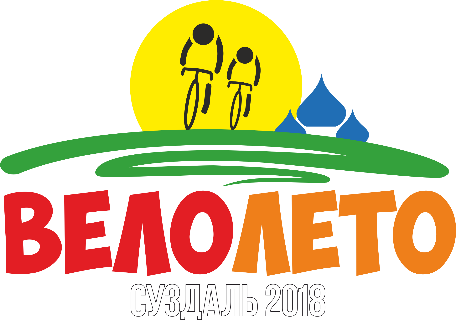 Групповая шоссейная гонка
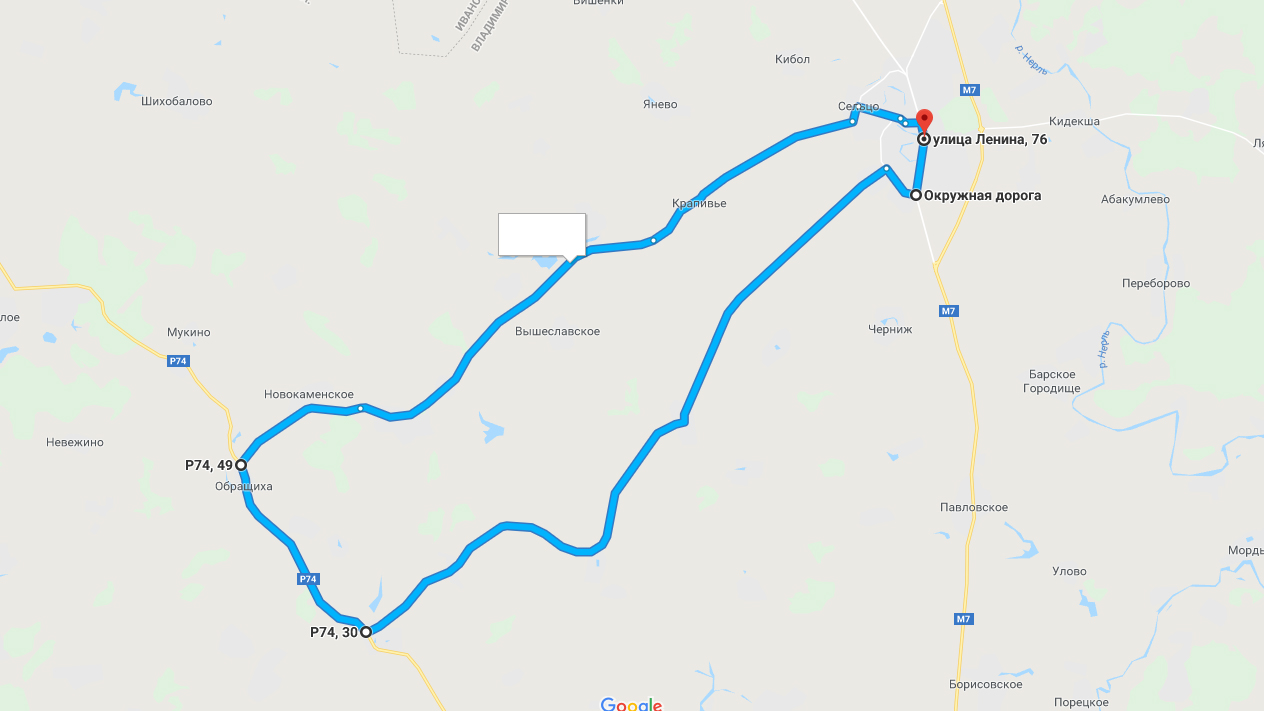 7 июля 2018 года
Дистанция: 58 км.
регистрация:
6.07 - 20.00-22.00
(ГТК «Суздаль», Коровники, 45).
7.07 – 08.30-11.15
(г. Суздаль, Торговая площадь)
старт – 13.00

место старта:
г. Суздаль, Торговая площадь
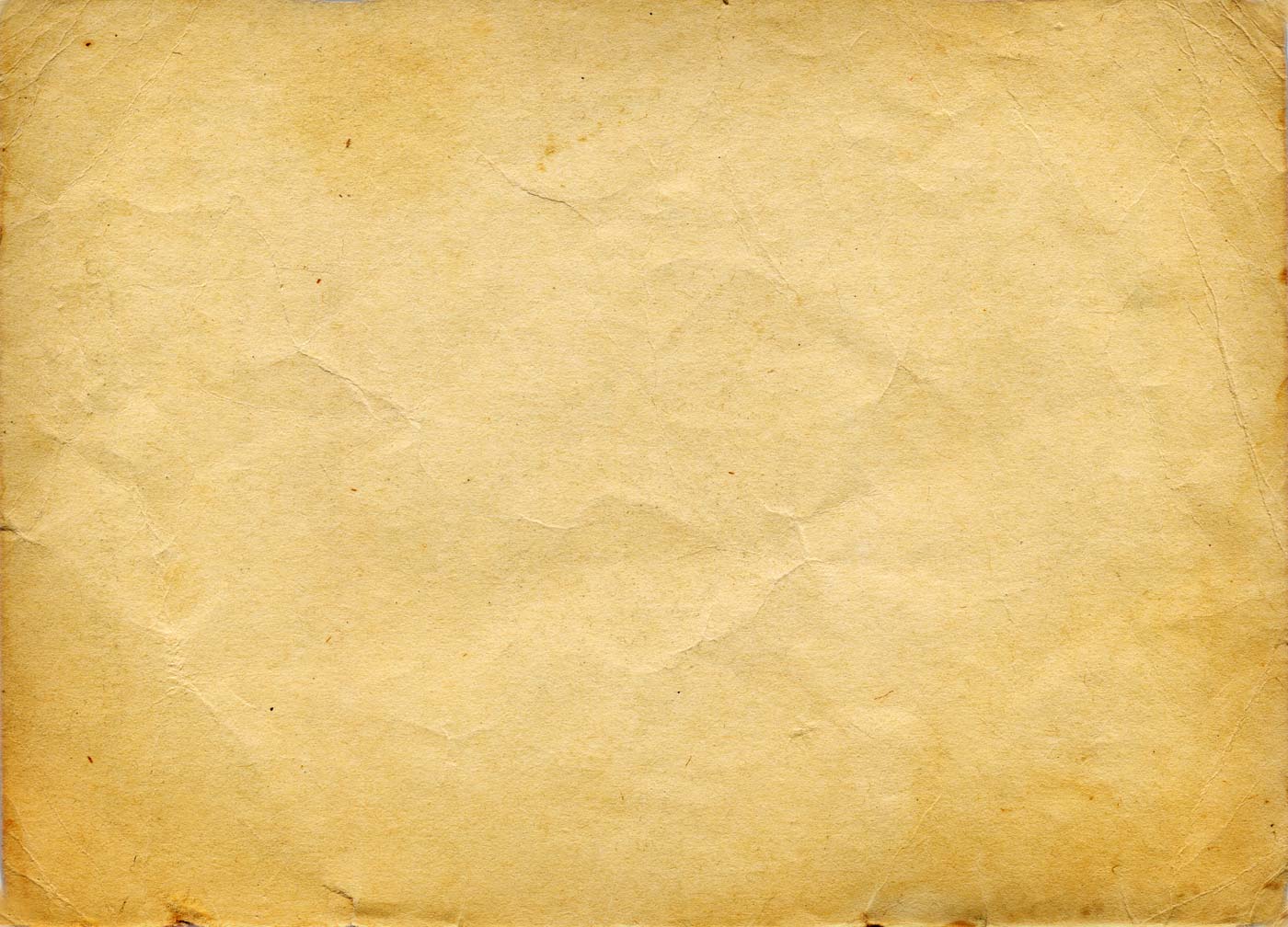 ХС Триатлон
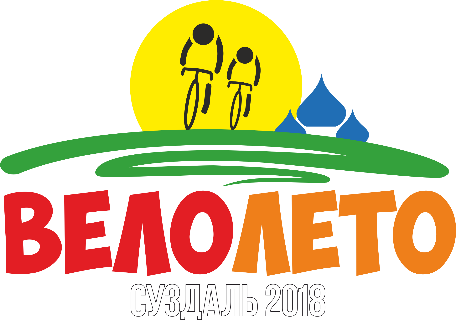 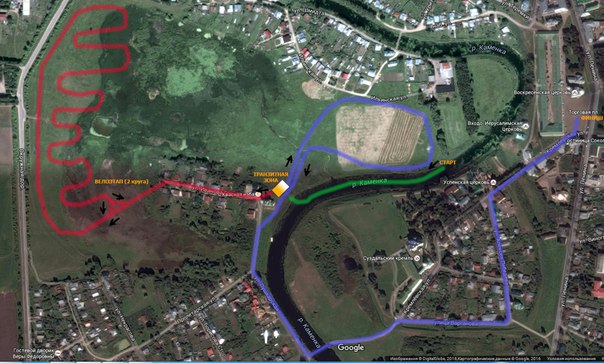 7 июля 2018 года

регистрация - 14.00
(на месте старта).
старт – 16.00

место старта:
г. Суздаль, пешеходный мост через р. Каменка на ул. Толстого
Транзитная
зона
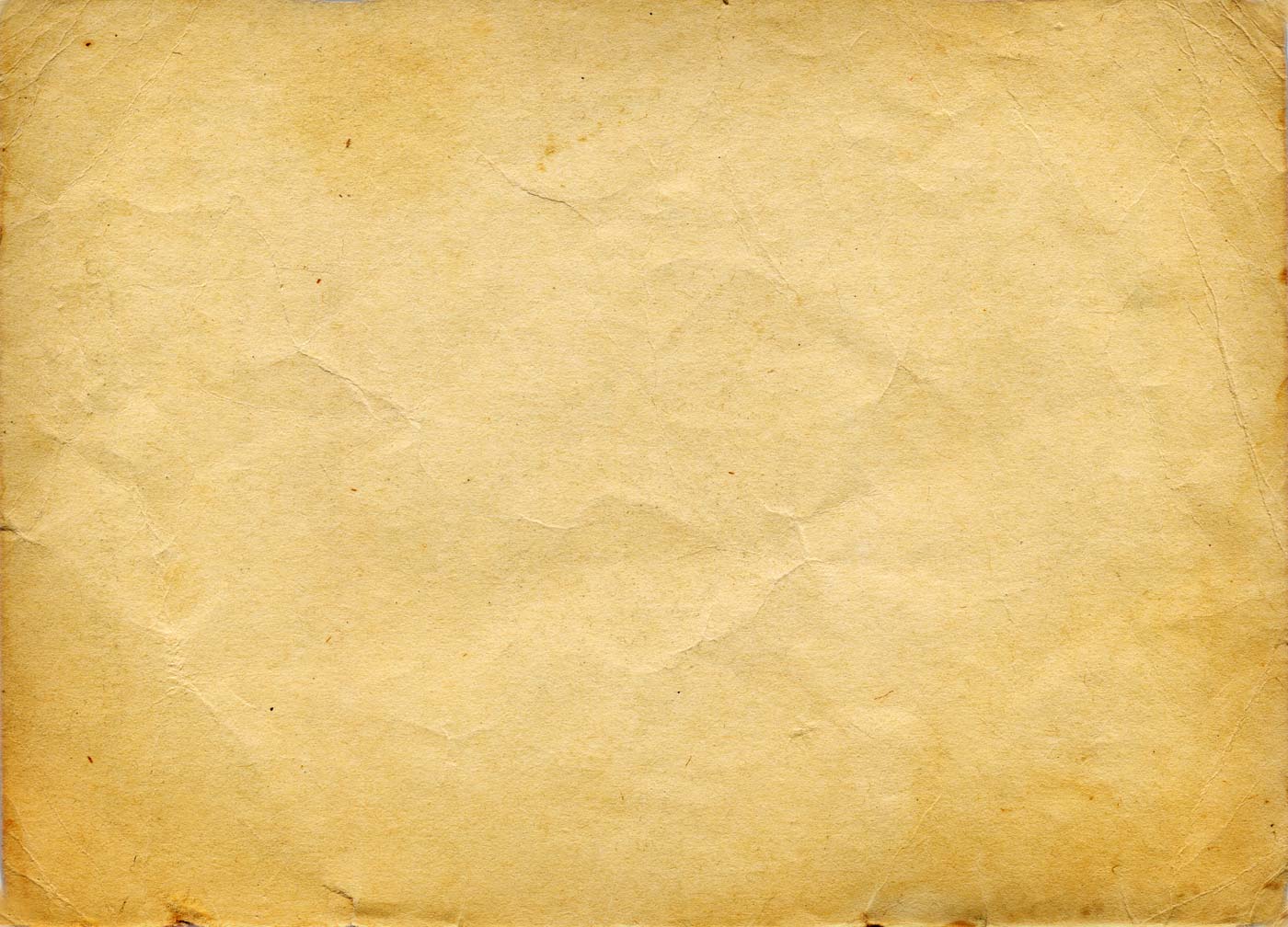 Детский велопраздник.

Велоэстафета «Мама, папа, я – спортивная семья»
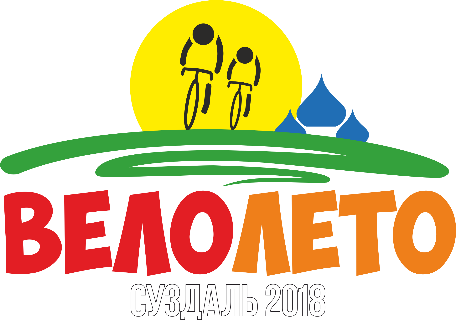 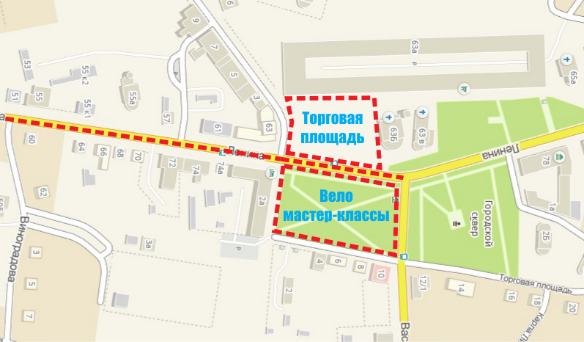 7 июля 2018 года

старт – 13.00

место старта:
г. Суздаль,
Торговая площадь
Маунтинбайк
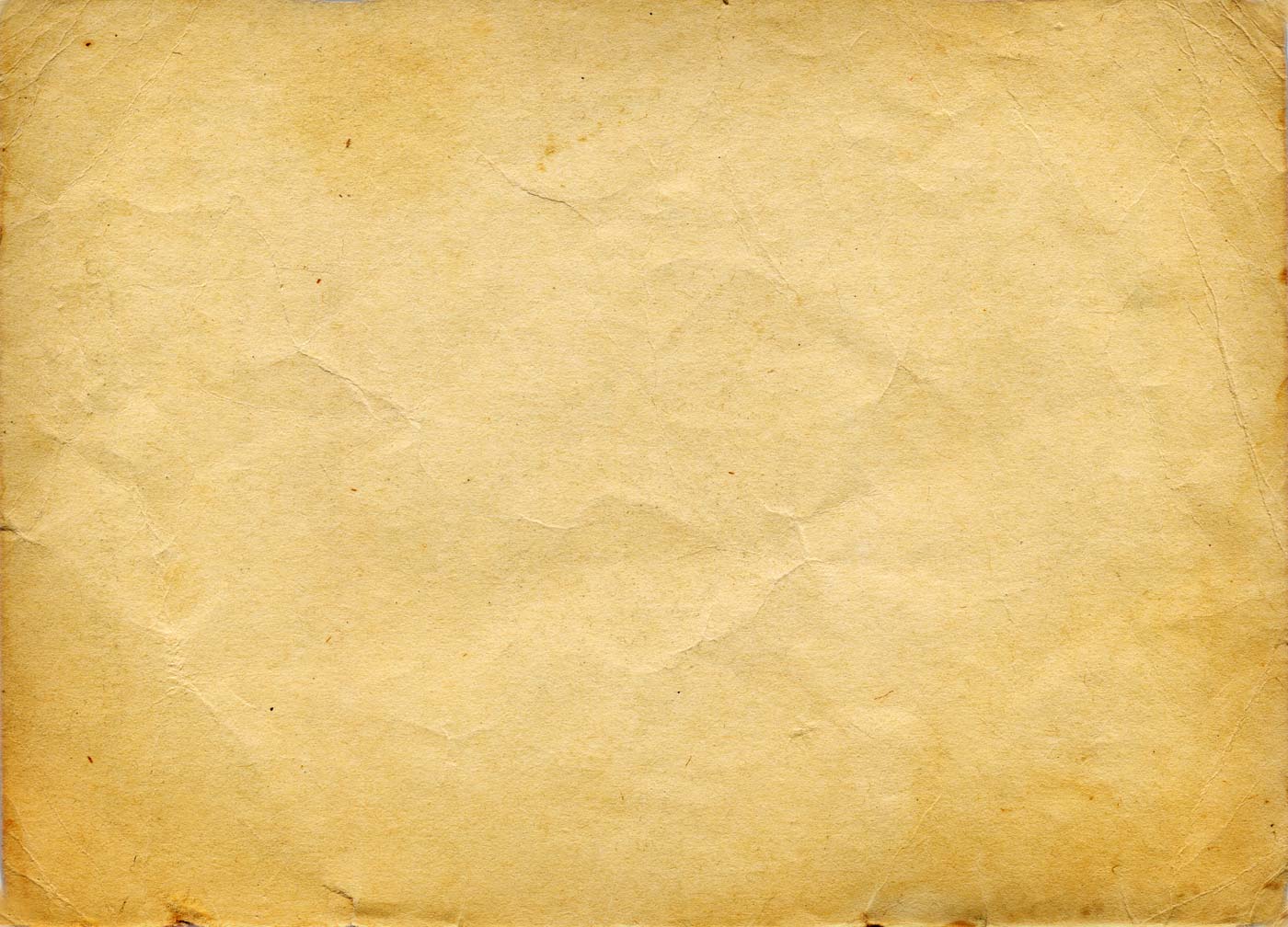 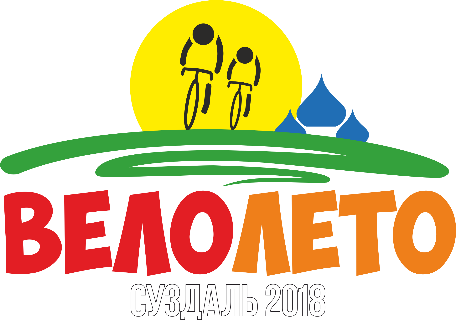 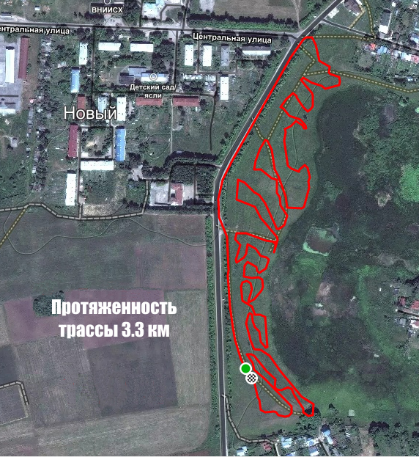 8 июля 2018 года

регистрация:
07.07 - 20.00-22.00
(ГТК «Суздаль», 
Коровники, 45)
08.07 - 9.00-10.00
(На месте проведения)
старт – 11.00

место старта:
г. Суздаль,
Ильинский луг
Старт-финиш
Заезд GRAN FONDO
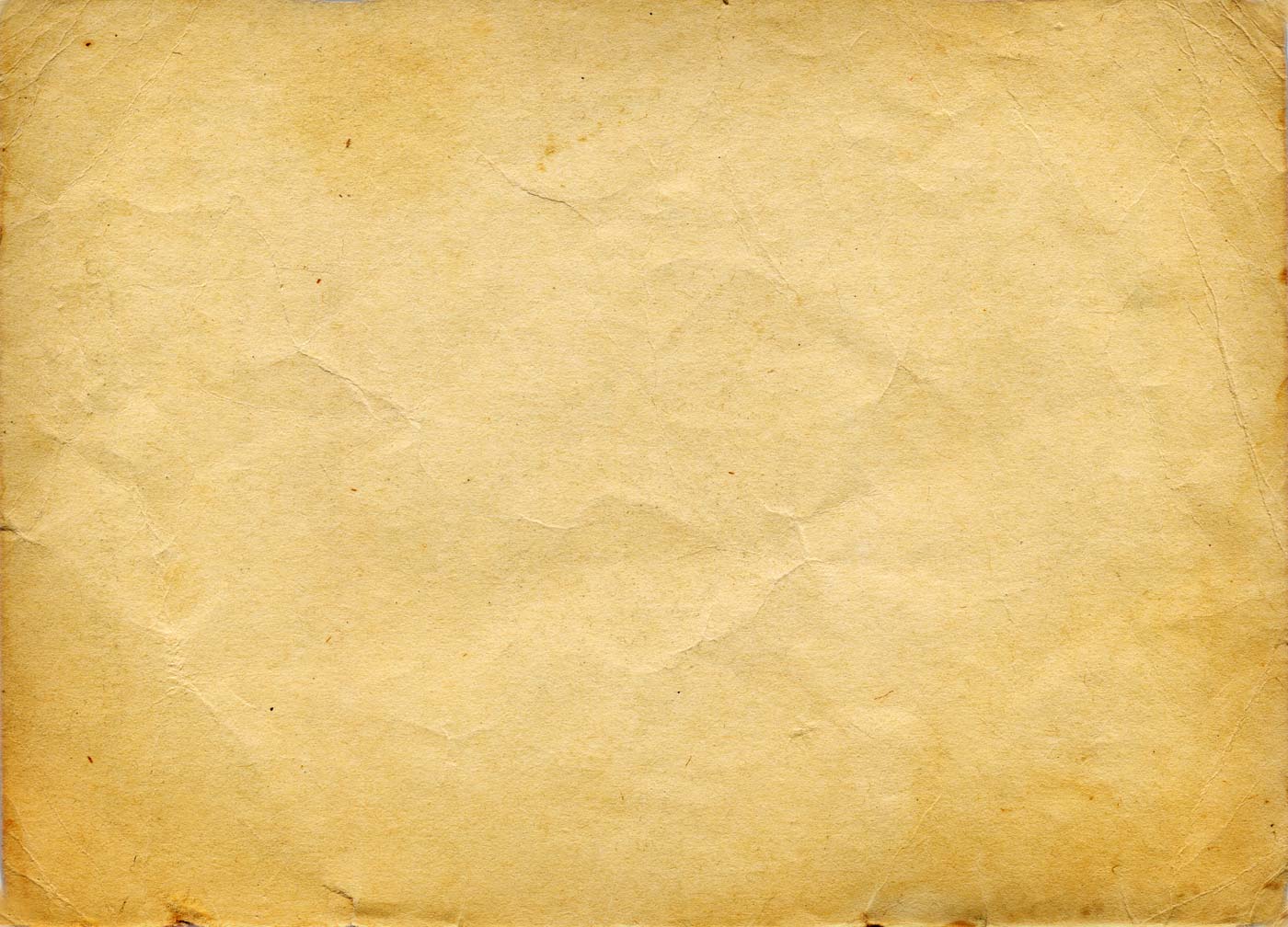 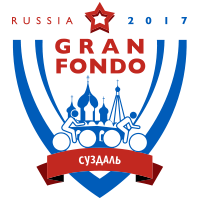 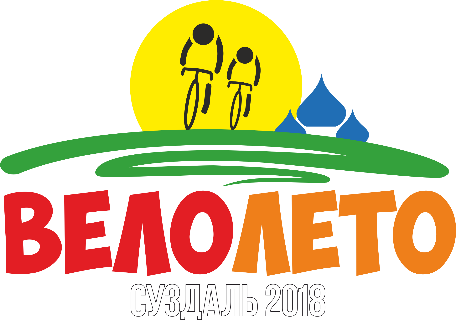 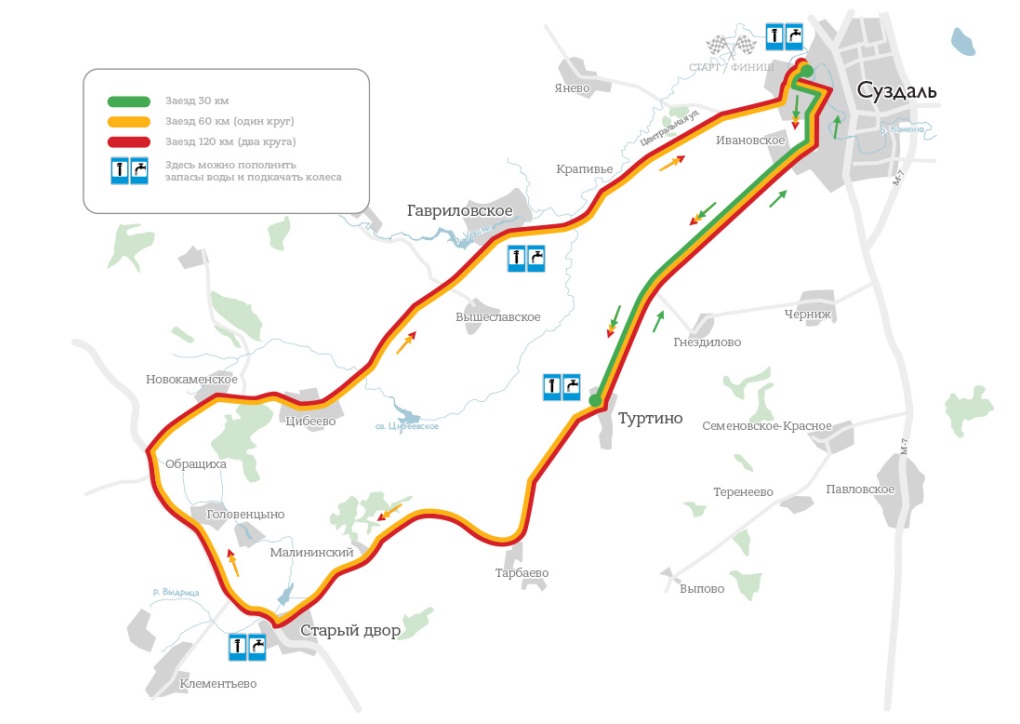 8 июля 2018 года

Регистрация - 8.30
(ГТК «Суздаль», Коровники, 45)
старт – 10.00

место старта:
г. Суздаль,
ГТК «Суздаль», Коровники, 45
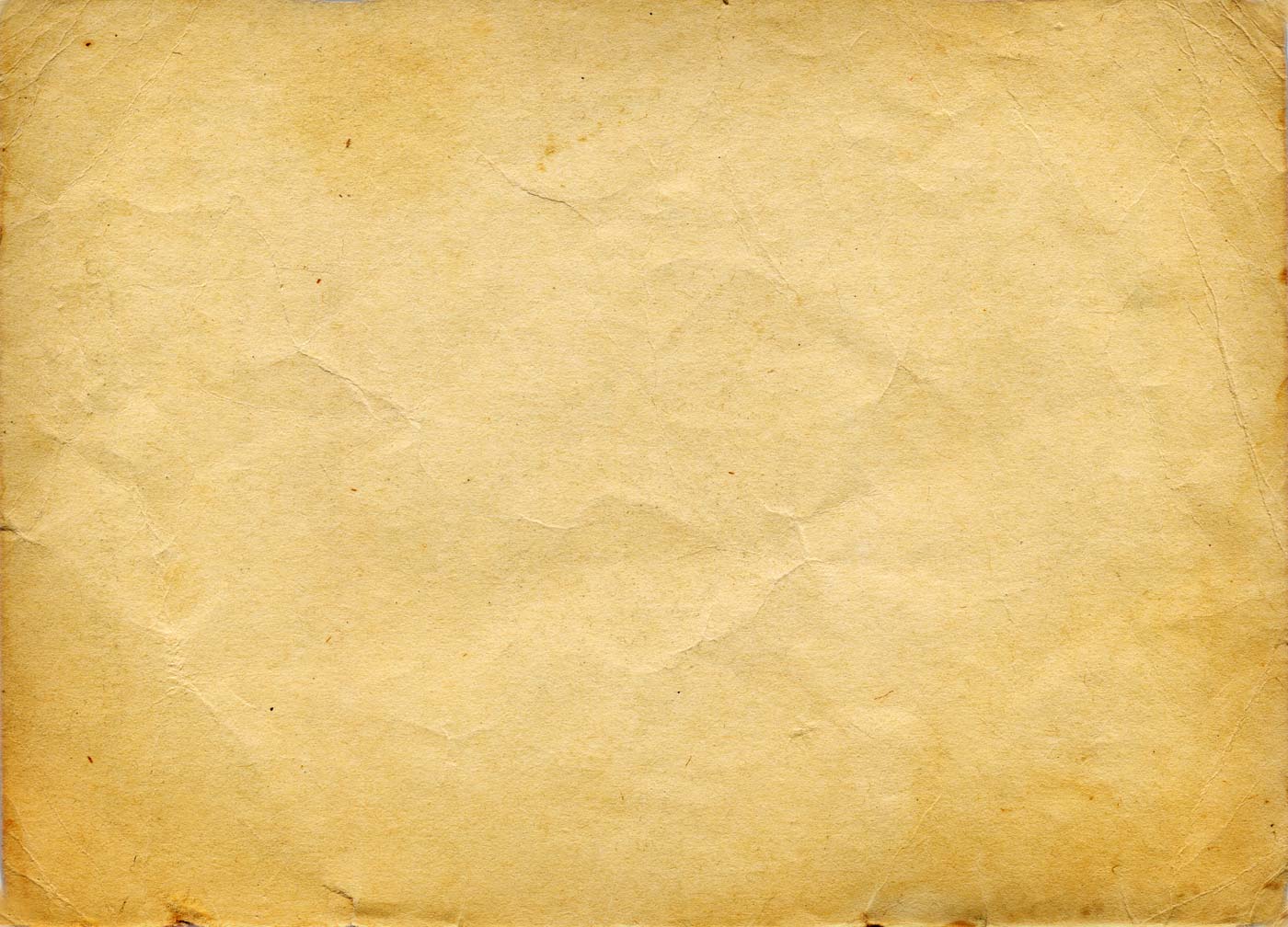 Развлекательная программа
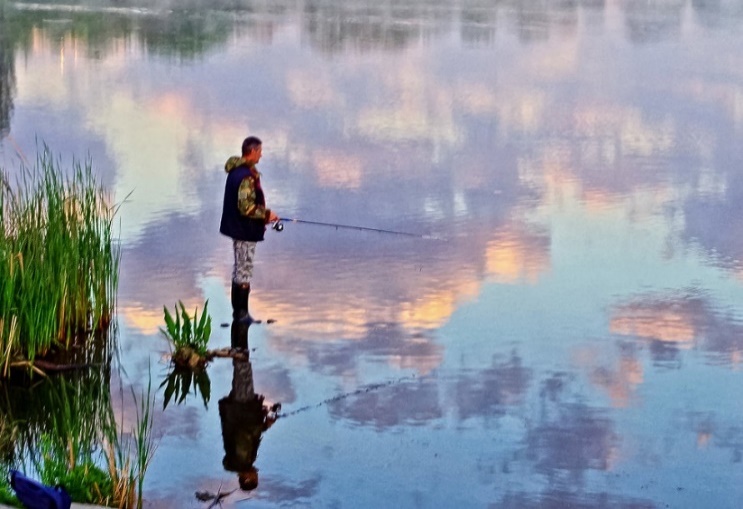 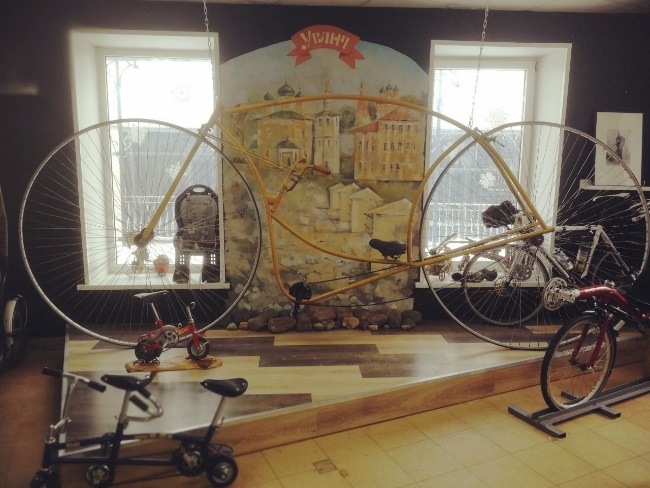 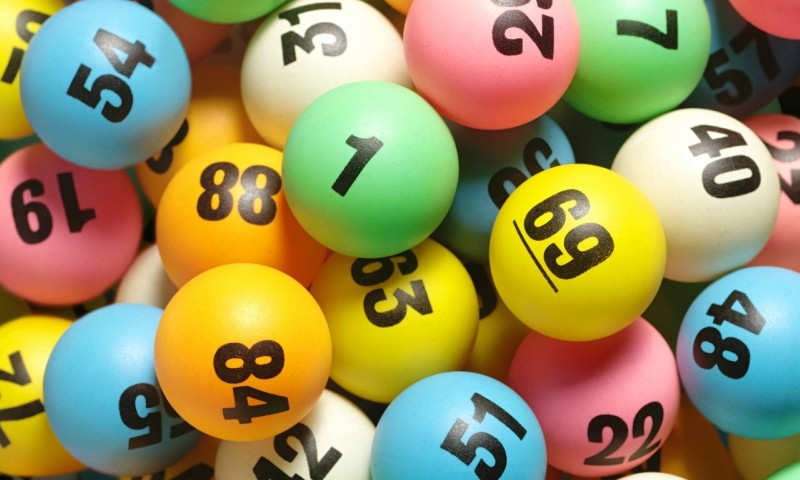 Выставка необыкновенных 
велосипедов«АрсеналЪ»
Лотерея
Утренняя рыбалка
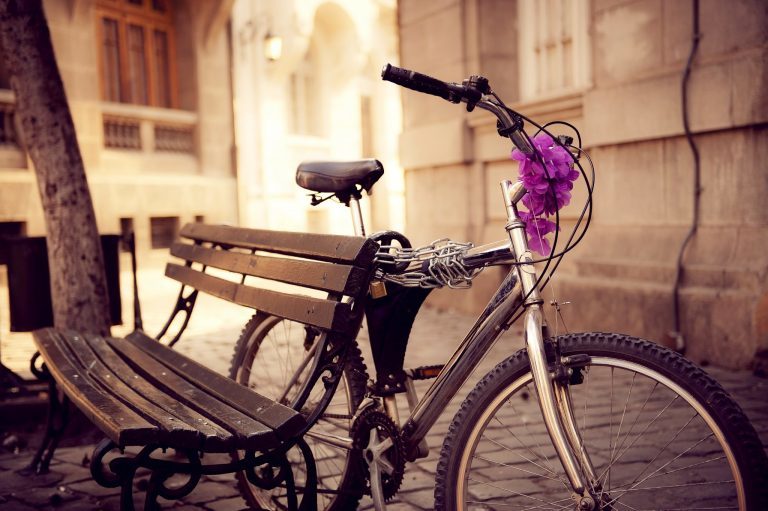 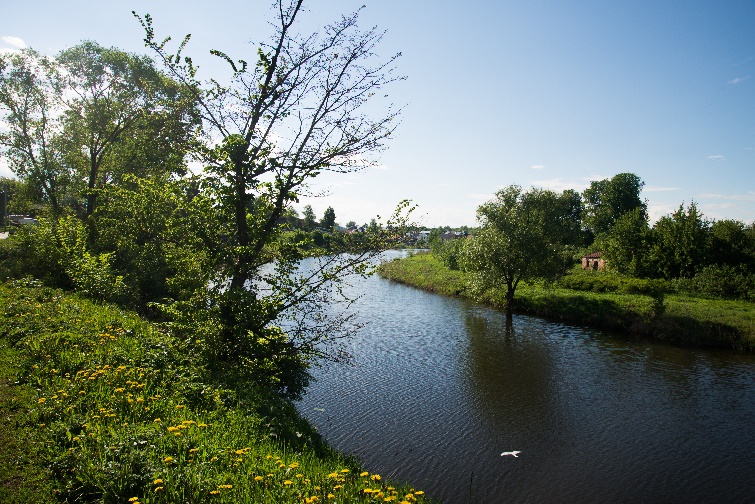 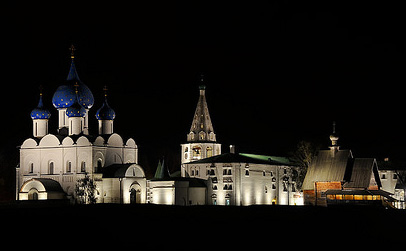 Выставка велофотографий
Велоэкскурсия «Ночной Суздаль»
Велоэкскурсия по городу Суздалю
а также, концертная и культурная программы
Велопарковки и веломаршруты
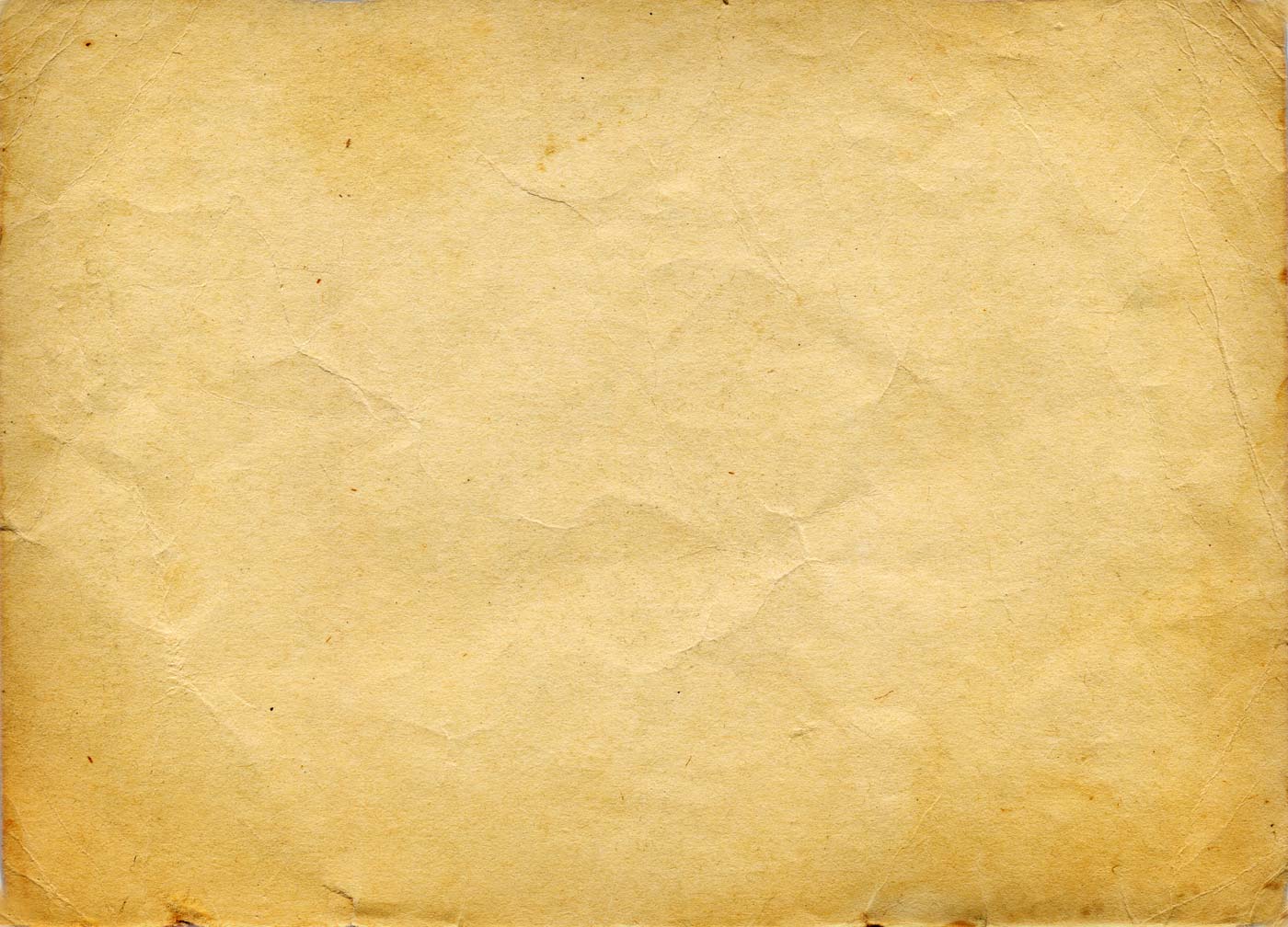 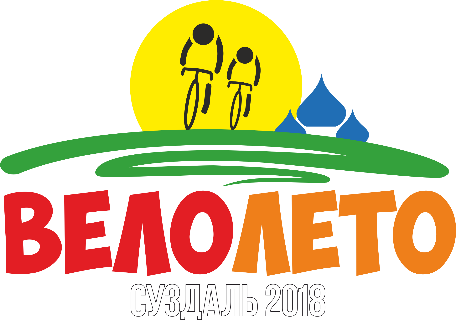 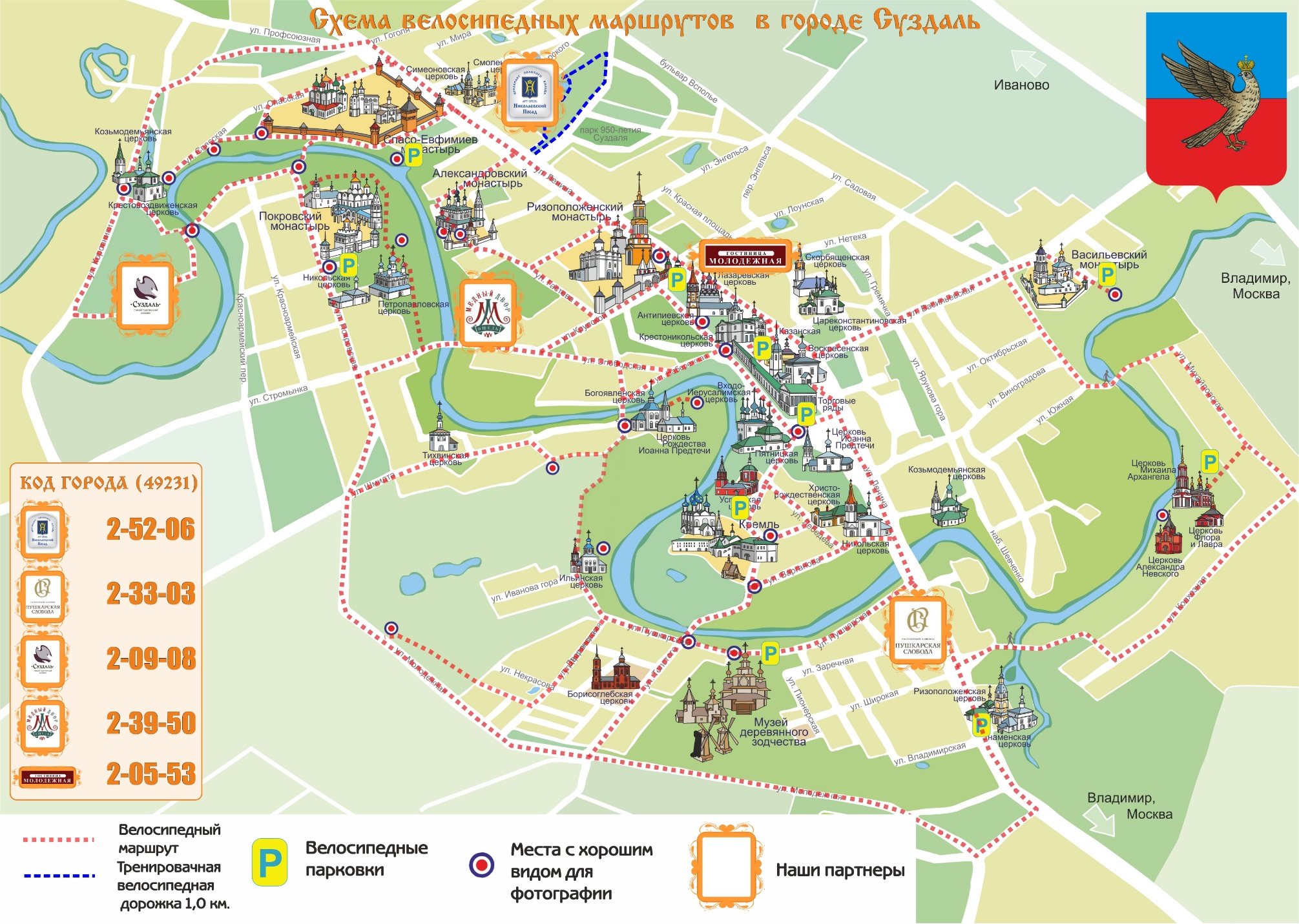 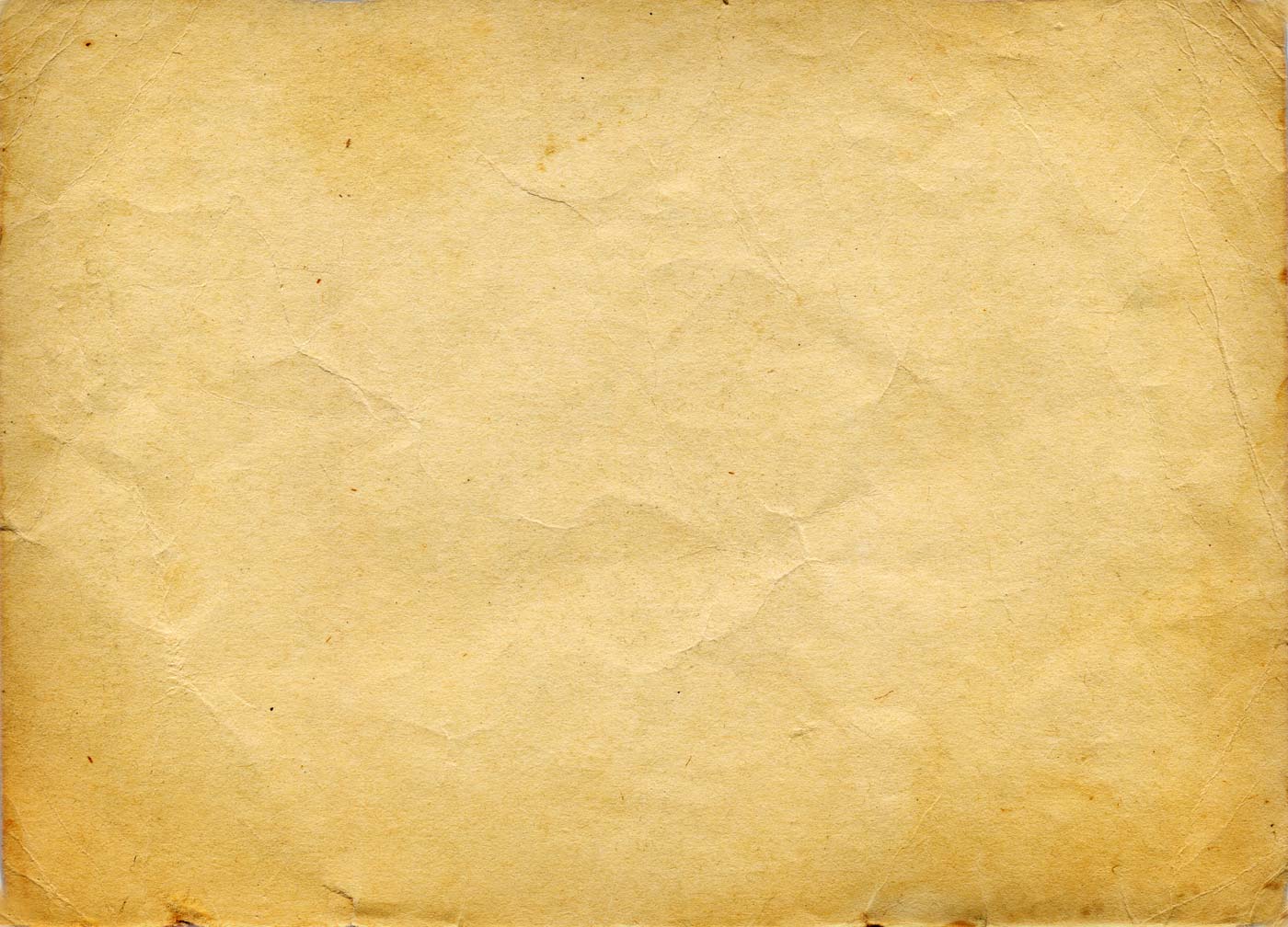 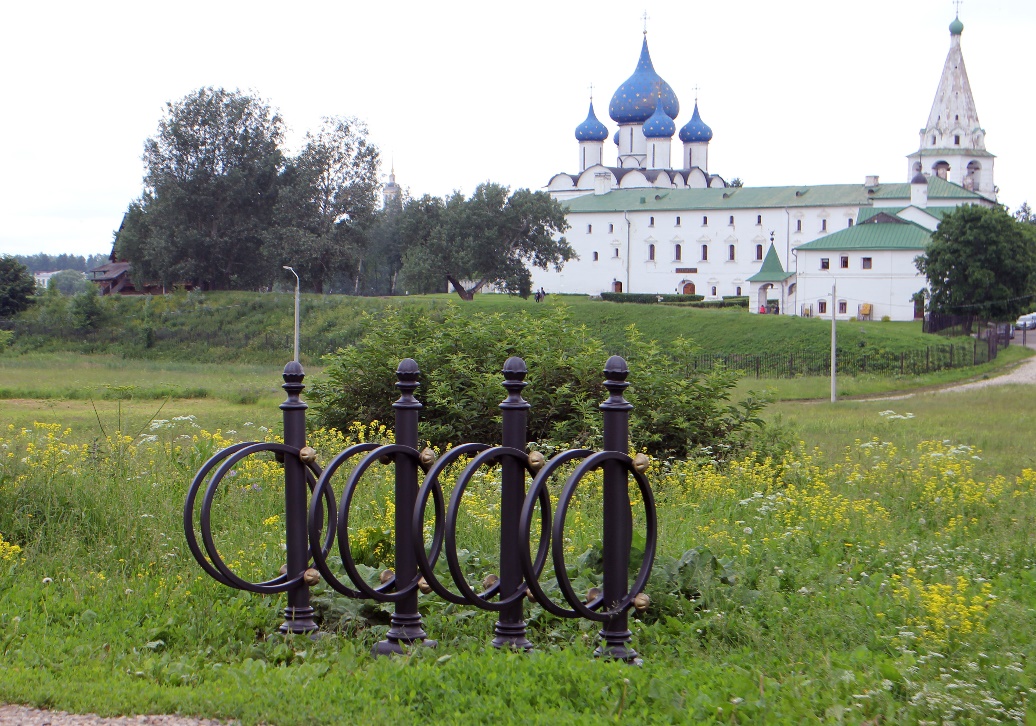 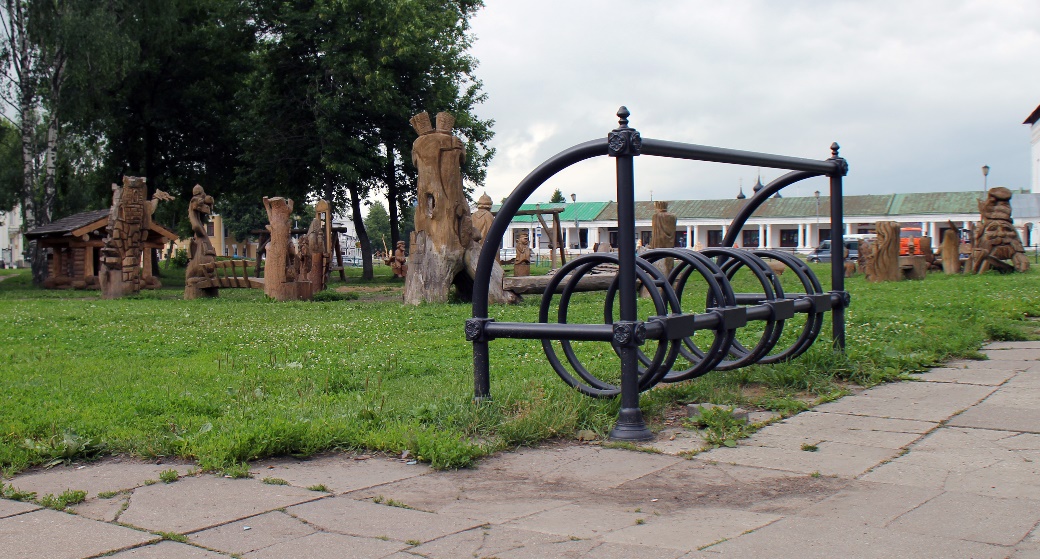 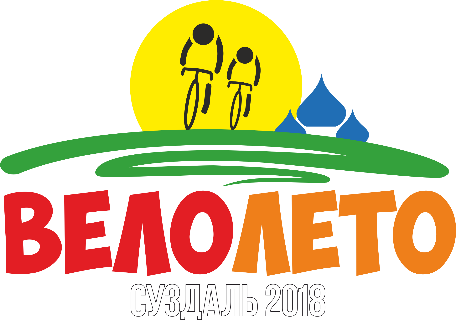 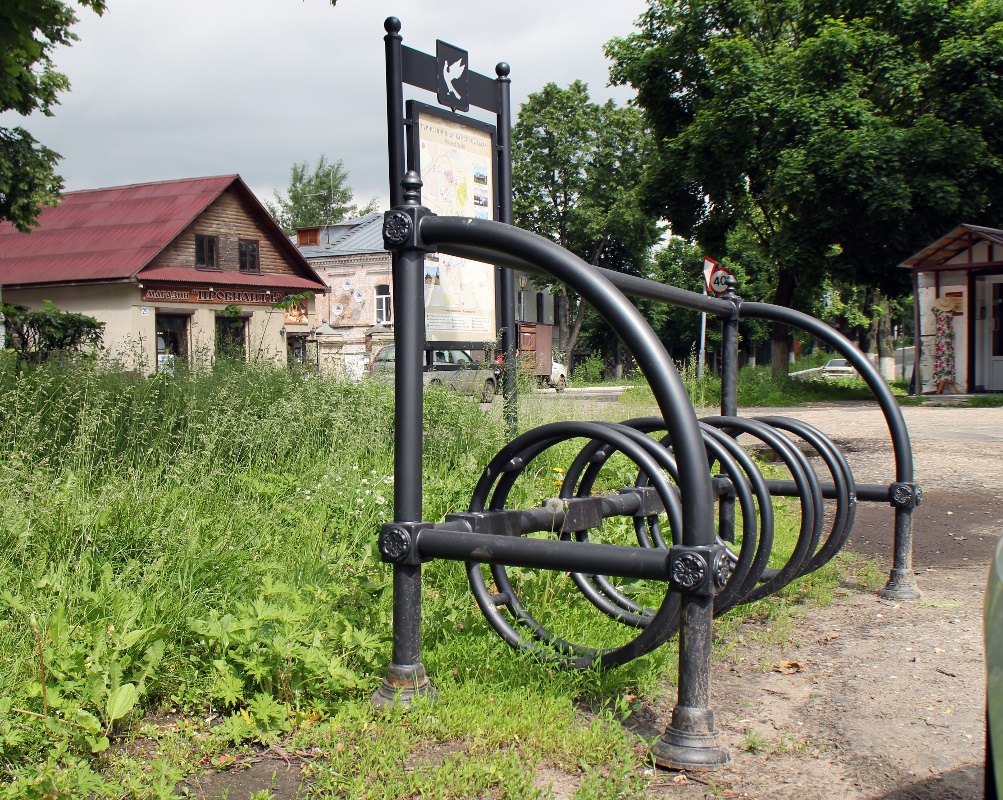 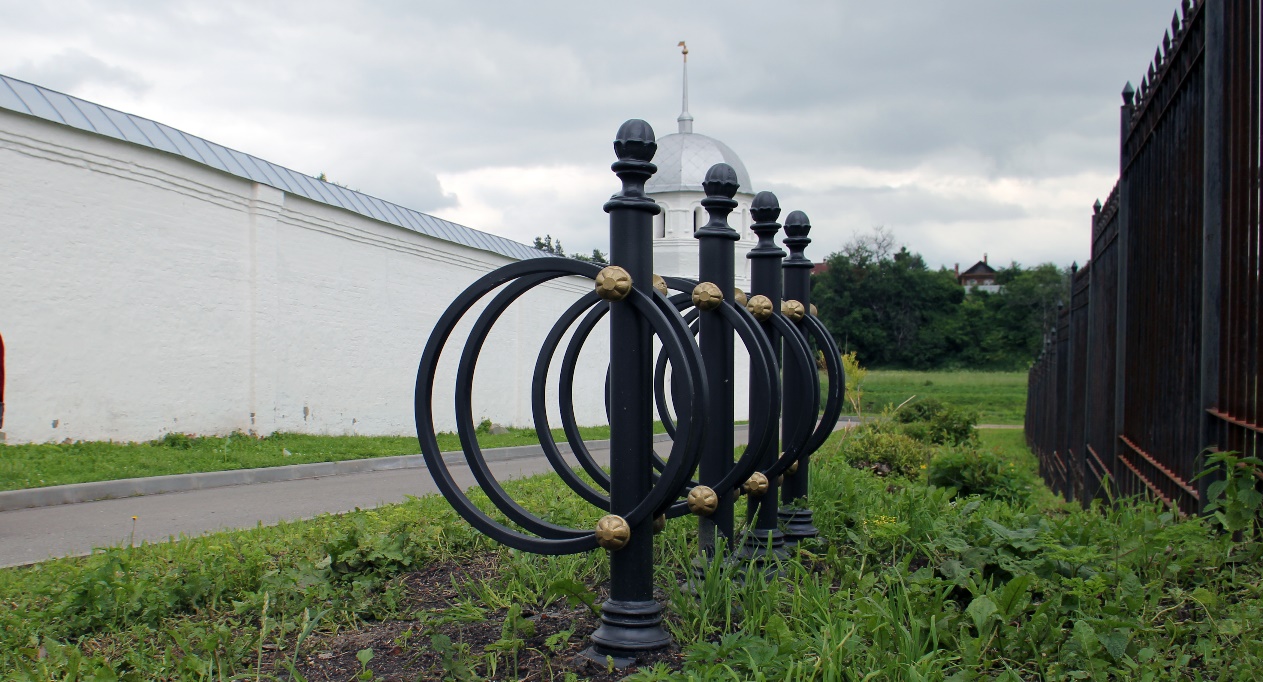 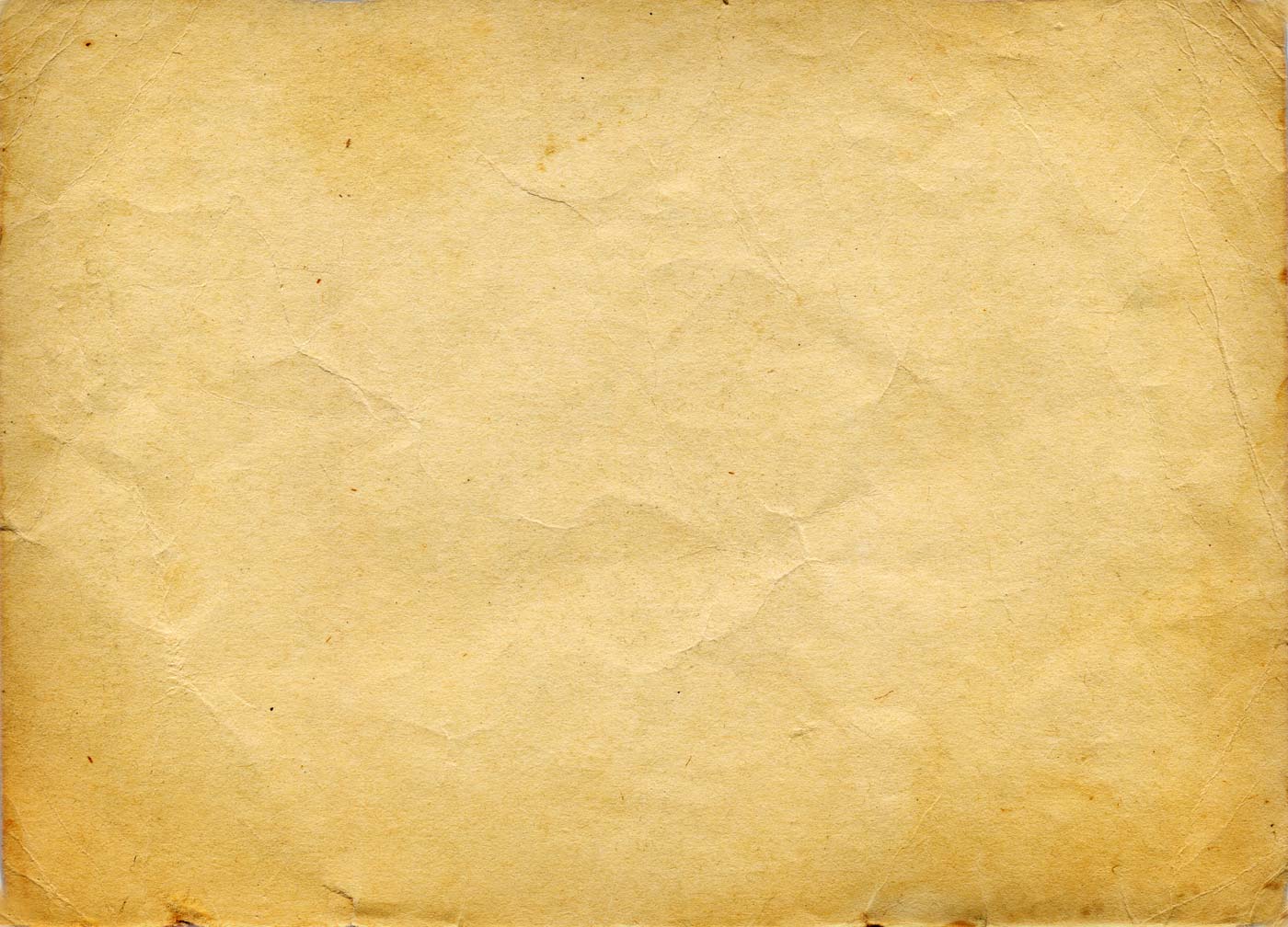 Спасибо за внимание!